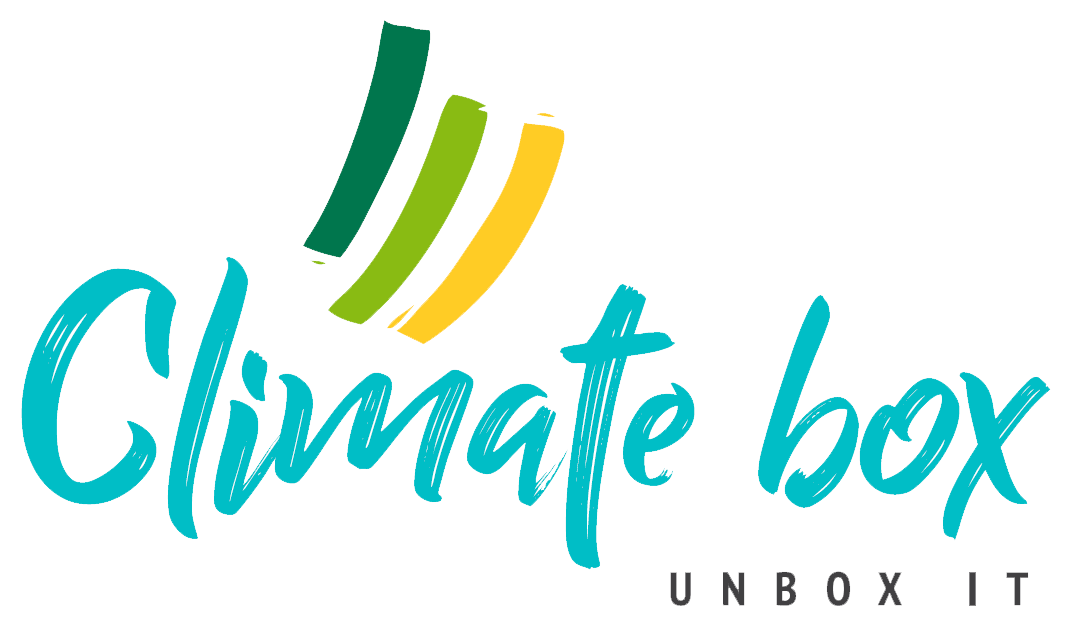 Тема 4 – Личен избор: Потребление и ефективност
Модул 3 – Извършване на избор
Дейност 2 – Екологично отопление – мисията е възможна?
Какви алтернативни възможности за отопление познавате?
В допълнение към отоплението, има ли други възможности за повишаване на топлината в къщата през студения сезон?
Каква е относителната цена на всеки вариант за отопление?
Ако е необходима първоначална инвестиция, колко скоро можете да очаквате да се възползвате от намалените разходи за енергия?
Има ли някакви мерки за публична подкрепа, от които можете да се възползвате, за да повишите ефективността на отоплението или да замените особено "мръсен" източник на отопление?
Екологично отопление
Програма LIFE
thttps://cinea.ec.europa.eu/life_en 
Инструментът на ЕС за финансиране на дейности в областта на околната среда и климата
Включване и овластяване на гражданите в прехода към чиста енергия
Познавате ли други механизми за финансиране?
Налични ли са те във вашия град?
[Speaker Notes: Self-Assessment of the unit. Please copy this slide for all units you want to include in the module.]
Подкрепа за по-чисто отопление за вас
Има ли инструменти, които са активни в момента или са планирани за близкото бъдеще?
Имате ли право да кандидатствате за тези инструменти?
Имате ли желание да участвате в кандидатстването?
Какви са изискванията за кандидатстване?
Кой може да ви подкрепи със съвети и административна помощ?